TOMA DE DECISIONES | EVALUAR OPCIONES Y CONSECUENCIAS
HAZLO FÁCIL
© 2022 OVERCOMING OBSTACLES
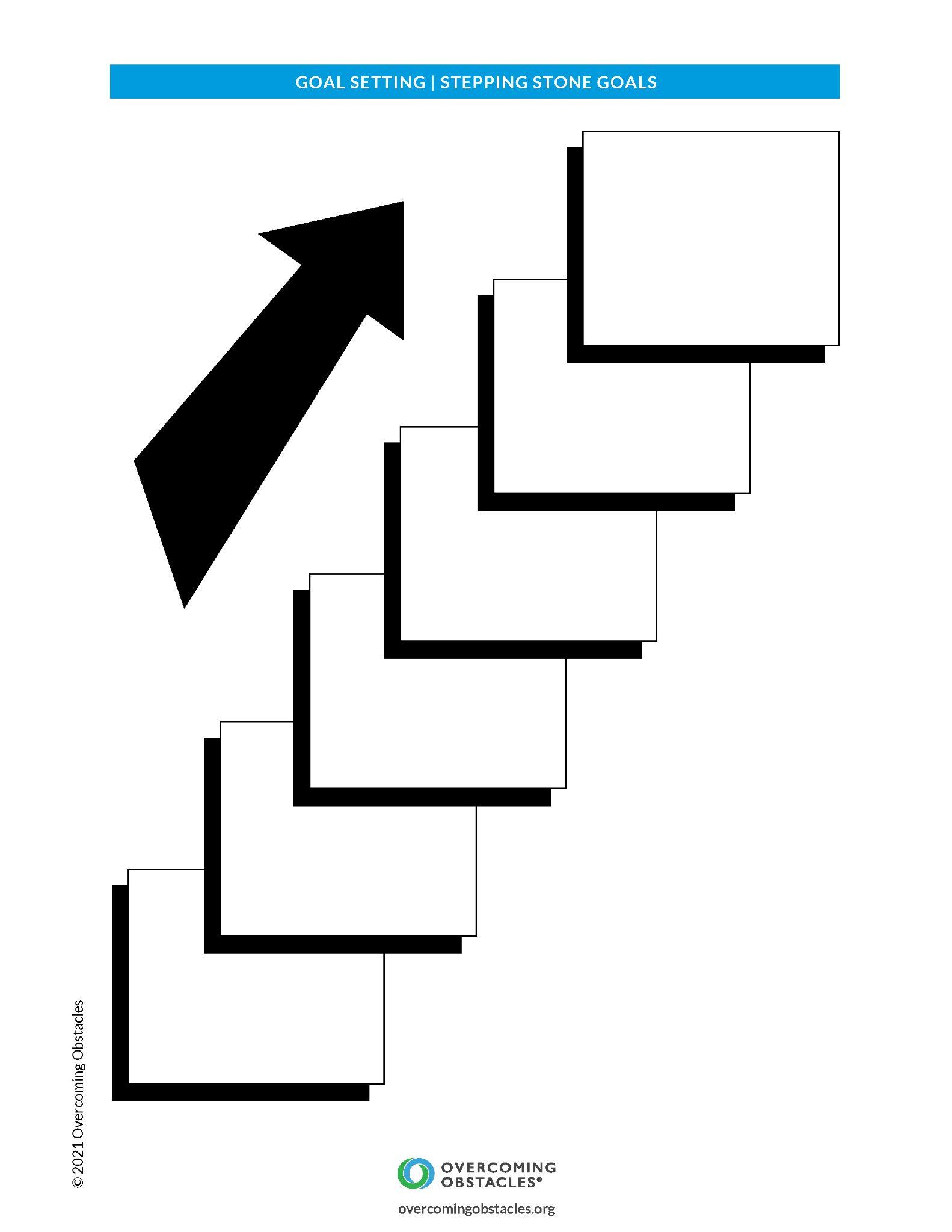